ŠTUDENTSKA IZMENJAVA
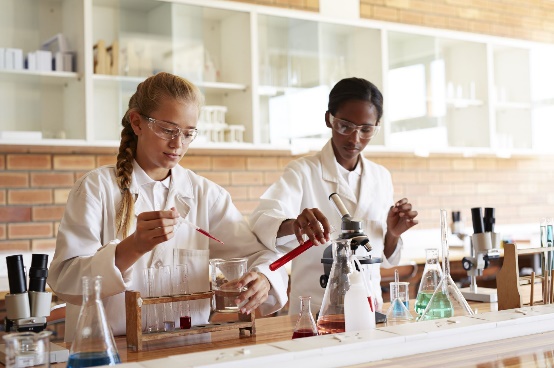 OUTGOING - PRAKSA
RAD BI ŠEL NA IZMENJAVO, KJE NAJ ZAČNEM?
Ali sploh lahko grem?
Izmenjava je na voljo študentom na Univerzi v Novem mestu ozirom učečim se, ki so zaključili študij pred manj kot enim letom.
Za kako dolgo lahko grem?
Študentom je predvidoma omogočena izmenjava za 1 ali za 2 semestra.
Kam lahko grem?
Seznam Erasmus+ članic in naših bilateralnih partnerjev (1, 2) si lahko pogledate tukaj (povezavi dostopni v razdelku Potek mobilnosti in pogosto zastavljena vprašanja).
2
RAD BI ŠEL NA IZMENJAVO, KJE NAJ ZAČNEM?
Kaj je bolje zame, ŠTUDIJ ALI PRAKSA?
To je najbolj odvisno od vas samih, imamo pa nekaj smernic: 
Vprašajte se, kje na poti svoje izobrazbe ste.
Kateri letnik študija ste, bi bilo bolj smiselno v tujini študirati in izpopolniti teoretično znanje, ali bi bilo bolje iti na prakso, ker ste teoretično že precej podkovani, želite pa znanje preveriti v praksi? 
Kaj bi vi osebno raje izkusili?
Kaj želite z mobilnostjo doseči, je to izpopolnjevanje znanja, pridobivanje praktičnih veščin, se želite več naučiti o kulturi in ljudeh v državi gostiteljici, izpopolniti znanje jezika, graditi na osebni rasti skozi večjo neodvisnost in odgovornost, itd.

Ta dokument vsebuje podatke o mobilnosti v povezavi s prakso. Če vas zanimajo informacije o študiju, si prosim preberite dokument tukaj (povezava na razdelkih Mobilnosti študentov in Potek mobilnosti in pogosto zastavljena vprašanja).
3
IZBRAL SEM SI UNIVERZO IN FAKULTETO V DRŽAVI GOSTITELJICI, KAJ SEDAJ?
Kateri predmeti se mi priznajo?
Svetujemo primerjavo programa na UNM in univerzi/fakulteti gostiteljici in pri tem upoštevati potrebno število kreditnih točk. Vsi predmeti, ki se vam priznajo, bodo uradno določeni že pred izmenjavo, da potem ni presenečenj. 
Kako je z jezikom?
Odgovor si lahko preberete tukaj (povezava dostopna v razdelku Potek mobilnosti in pogosto zastavljena vprašanja). 
Česa se moram zavedati v času pandemije?
Odgovor si lahko preberete tukaj (povezava dostopna v razdelku Potek mobilnosti in pogosto zastavljena vprašanja).
4
POTREBNI OBRAZCI
Obrazci za prijavo:

V mednarodno pisarno oddajte Obrazec za prijavo na prakso v tujini.
Dogovor o usposabljanju Learning Agreement  (z navodili).
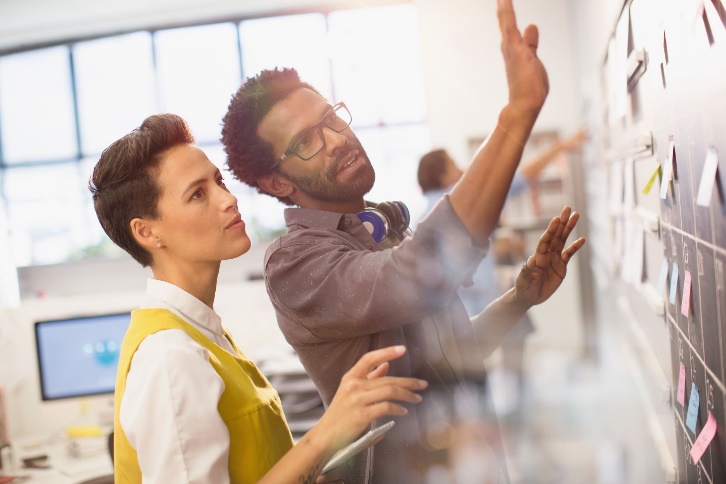 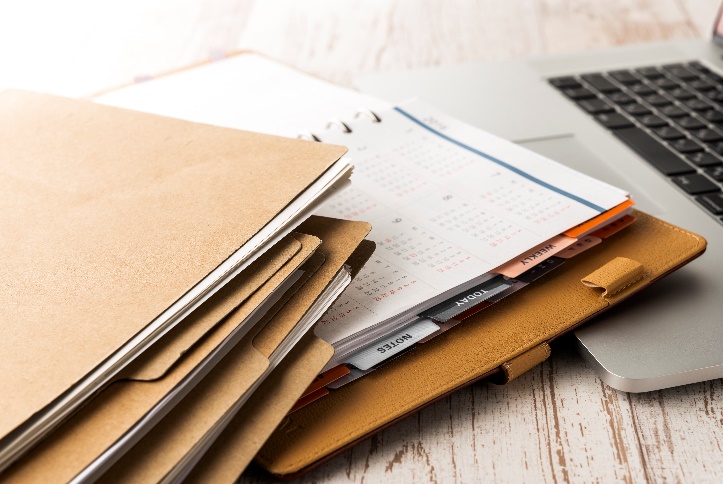 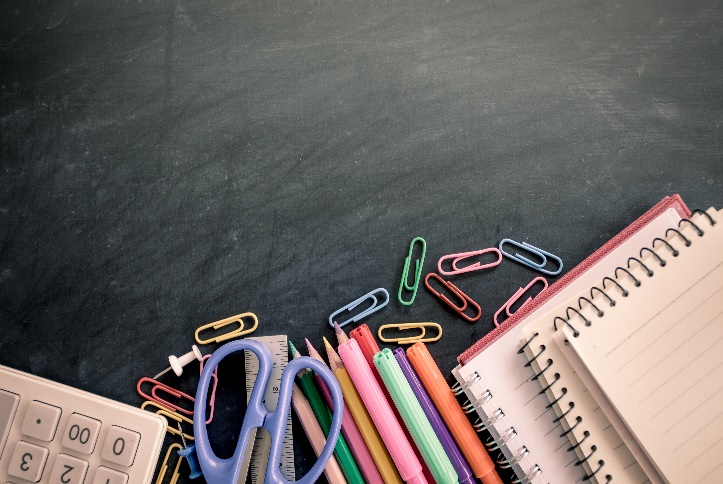 5
MEDNARODNA PISARNA
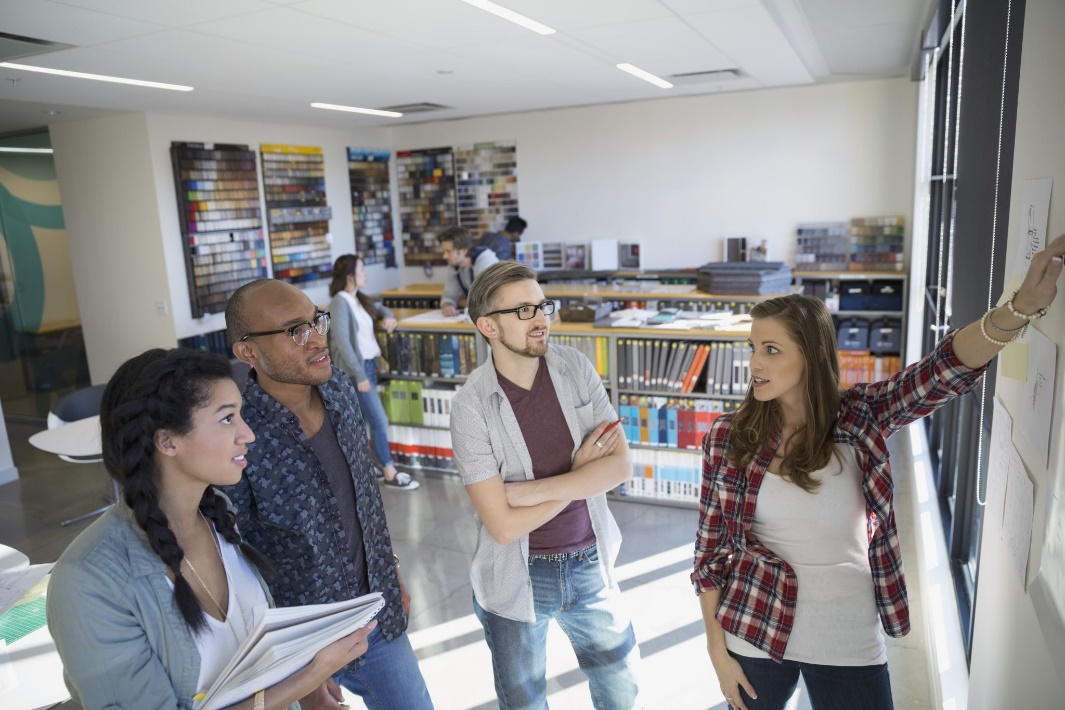 Kontakt: 
Lokacija: Referat (pritličje)
Staša Božič, univ. dipl. angl. in slov.
tel: +386/7/393-00-19
e-mail: international.office@uni-nm.si
Imate kakršnakoli vprašanja? PIŠITE NAM!
6